Chapter3:  
Basins due to lithospheric stretching



This presentation contains illustrations from Allen and Allen (2005)
Basins due to lithospheric stretching
-Rifts, failed rifts and passive continental margins
Models of continental extension
Active rifting versus passive rifting
Postrift subsidence of continental margins
Dynamical models
McKenzie’s Uniform Stretching Model
Modification of the uniform stretching model
Non-uniform stretching model
Pure shear versus simple shear models
Magmatic activity and finite rifting
Rifts, failed rifts and passive continental margins
A range of extensional basins exist that can be arranged from least to greatest degree of strain, or stretching factor.

A hot lithosphere will lead to uplift and increased differential stresses

If the differential stress is great enough the rocks will break.

A thinned crust leads to subsidence.

A hot lithosphere leads to uplift.

If the thermal supply does not continue then the rift dies.
Extensional basins as a function of strain
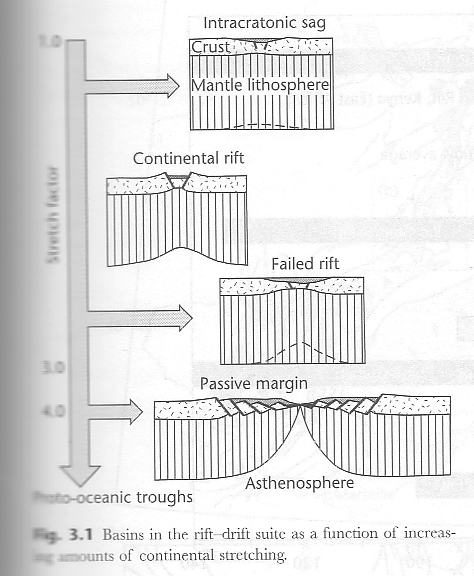 Stretching factor (    )
Is the ratio of final lithospheric thickness to original lithospheric thickness.

For example, a beta of 2 means that the lithosphere has been thinned by 

(a) ¼
(b) ½
(c) none of the above?
Basins due to lithospheric stretching
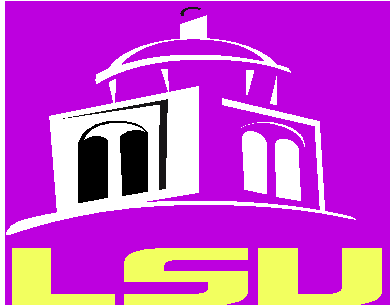 -Rifts, failed rifts and passive continental margins
-Observations on continental extension
Models of continental extension
Active rifting versus passive rifting
Postrift subsidence of continental margins
Dynamical models
McKenzie’s Uniform Stretching Model
Modification of the uniform stretching model
Non-uniform stretching model
Pure shear versus simple shear models
Magmatic activity and finite rifting
Observations on continental extension
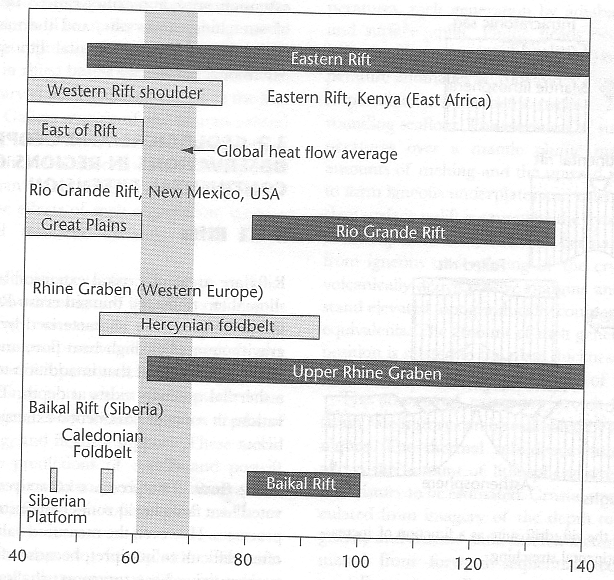 Heat flow:
Observations on continental extension
Seismicity: 
			Magnitudes <5
			hypocenter: < 30 km
Observations on continental extension
Crustal thickness: 
			beta=1 => no thinning%
			beta=2 => thinning by 50 %

                     beta  = 
                       original thickness/ final crustal thickness
Discovered by Pierre Bouguer in the 1700s (Gp. 8 Meyer and Mbamalu)

the difference between what gravity is at a particular location(absolute observed gravity) and what gravity is supposed to be at that location(theoretical gravity value).  Bouguer anomaly = theoretical gravity value - absolute observed gravity value.
Reference? 
??????
Observations on continental extension
Gravity:
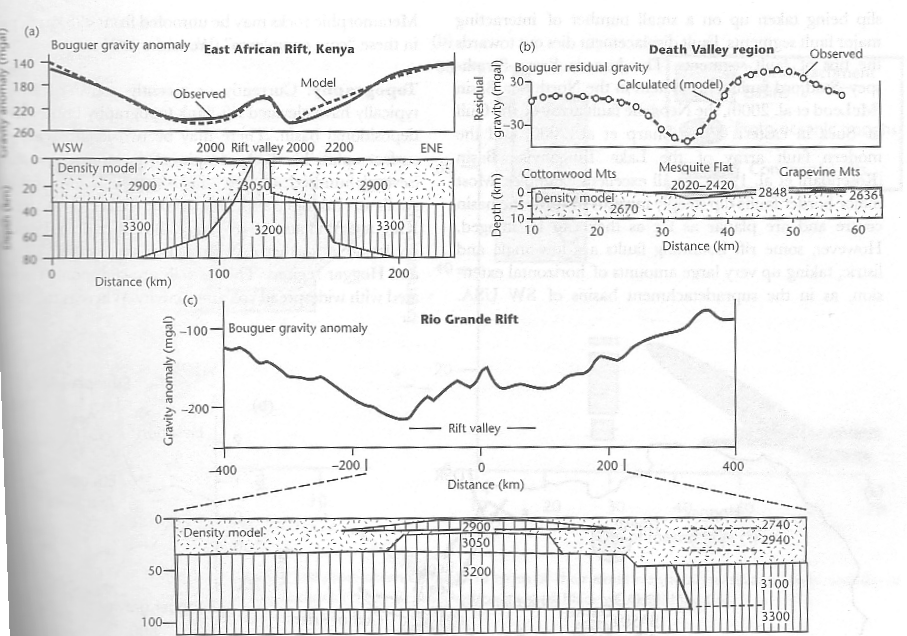 Observations on continental extension
Faults: have special length- frequency distribution
Frequency (log)
Fault length (log)
Major faults take up most of the motion
Observations on continental extension
Faults: have displacement-length relationship
Observations on continental extension
Faults: fault tips curve toward each other
Observations on continental extension
Faults: What do their crosss-sections look like?
B
C
A
B’
A’
C’
Observations on continental extension
Faults: What do their cross-sections look like?
A
A’
C’
C
B
B’
Observations on continental extension
Topography
2 km
50 km
Observations on continental extension
Time scale and extension – PIZZA MODELS
Thin crust
extension
extension
Thick crust
km
km
30
60
10 mm/yr
Dip of master fault
Rate of extension
Basins due to lithospheric stretching
-Rifts, failed rifts 
Passive continental margins
Models of continental extension
Active rifting versus passive rifting
Postrift subsidence of continental margins
Dynamical models
McKenzie’s Uniform Stretching Model
Modification of the uniform stretching model
Non-uniform stretching model
Pure shear versus simple shear models
Magmatic activity and finite rifting
Passive vs. Active rifting
Two end-member models ... Two extremes ….A different sequence of events with similar outcomes

East African Rift system is the active end-member and Basin and Range is the passive end-member
Active Rifting
As in plate tectonics, we have two different philosophies in the study of basins caused by extension of the lithosphere.  One says that a thermal plume (hot spot model, or active rifting model) uplifts the lithosphere by creating a region of thermal doming. 

	The uplifted lithosphere now has a tendency to spread away from the center of the uplift toward the sides, moving down the dipping and slippery asthenosphere-lithosphere boundary.
Active (by mantle)
Thermal (plume) doming precedes faulting
Active Rifting
In the Active rifting model, a thermal plume (hot spot model) uplifts the lithosphere by creating a region of thermal doming. 

	The uplifted lithosphere now has a tendency to spread away from the center of the uplift toward the sides, moving down the dipping and slippery asthenosphere-lithosphere boundary.
LITHOSTATIC AND DEVIATORIC STRESS
•Lithostatic Stress= Equal pressure from all directions 
•Deviatoric Stress= Stress-lithostatic
	-
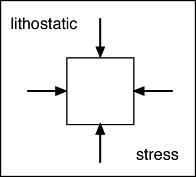 Deviatoric Stress
•Affects textures and structures
http://myweb.cwpost.liu.edu/vdivener/notes/stress-strain.htm
(Gp 3--PP,CH-08)
Passive Rifting
Deviatoric stresses caused by uplift 
Uplift of the lithosphere-asthenosphere boundary occurs wholly within the mantle and creates lateral pressures The crust breaks under its own weight. 

Observations
East Africa displays signs of an eroded pre-uplift surface possibly caused by doming.  Normal faulting then breaks through this eroded pre-rift surface
Passive Rifting
The other philosophy would have tension building in the crust caused by some mechanisms such as trench pull to either side and then the hot asthenosphere would upwell to fill the space.
East African Rift System – active rifting
http://www.geosci.usyd.edu.au/users/prey/Teaching/Geol-1002/HTML.Lect1/AfricanRift.jpg
Basin and Range-passive rifting
Idaho
Nevada
Utah
CO
AZ
NM
thenaturalamerican.com/3_basic_provinces.htm
Basin and Range-passive rifting
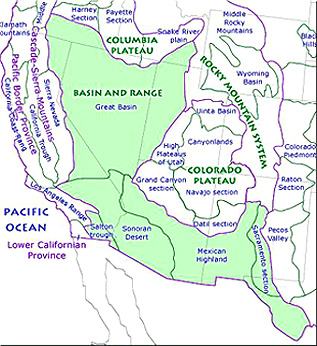 Idaho
Nevada
Utah
CO
AZ
NM
Basin and Range
Sierra Nevada
www.discoverourearth.org/.../basin_range.html
Active vs. Passive rifting
Active (by mantle)
Thermal (plume) doming precedes faulting
Passive (by lithosphere)
Normal Faults (stresses**) facilitate volcanic activity
Failed rifts and Continental RiftsActive or passive?
Basins due to lithospheric stretching
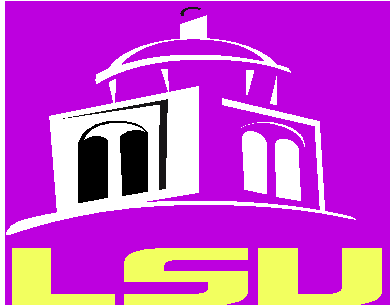 -Rifts, failed rifts 
Passive continental margins
Models of continental extension
Active rifting versus passive rifting
Postrift subsidence of continental margins
Dynamical models
McKenzie’s Uniform Stretching Model
Modification of the uniform stretching model
Non-uniform stretching model
Pure shear versus simple shear models
Magmatic activity and finite rifting
Why and how do basins subside?
Principally: stretching increases heat flow but after the rifting ends the system begins to cool (thermal contraction). Cooling leads to densification of the lithosphere and underlying mantle.  

However this is a simple idea. What if there are complications….
Complications during rifting
Abnormal volcanic activity:
normal
stretched
igneous
How does an abnormally hot mantle affect initial crustal subsidence?
Stretching of the whole lithosphere can make the top of crust subside, initially, at normal temperatures (1280 deg). 

Abnormally hot mantle brings in more buoyant melts
Cooling lithosphere becomes stronger
Half a “steer’s head”
Basins due to lithospheric stretching
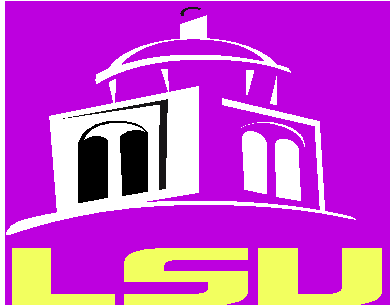 -Rifts, failed rifts 
Passive continental margins
Models of continental extension
Active rifting versus passive rifting
Postrift subsidence of continental margins
Dynamical models
McKenzie’s Uniform Stretching Model
Modification of the uniform stretching model
Non-uniform stretching model
Pure shear versus simple shear models
Magmatic activity and finite rifting
Dynamical  “= Why?”
The lithosphere is elastic if it is at least 40% of its melting temperature.

Yield stress envelope (YSE) summarizes experimental observations of the mechanical behavior of the lithsophere (see Ch. 2 powerpoint slide and online readings)
Mountains are weaker than thinned crust
High lands push outward toward the coast
Horizontal stress gradient-- with respect to a distant point (A). This shallow zone is susceptible to gravity sliding
A
SL
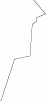 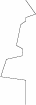 +
+
sediment
+
Oceanic crust
+
-
mantle
Cont. crust
Flexural stress in elastic lithosphere  caused by sediment loading-- compressional(-) under max. load and extensional (+) on edges
Basins due to lithospheric stretching
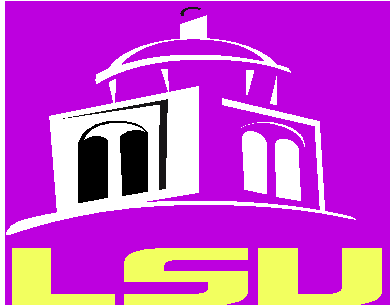 -Rifts, failed rifts 
Passive continental margins
Models of continental extension
Active rifting versus passive rifting
Postrift subsidence of continental margins
Dynamical models
McKenzie’s Uniform Stretching Model
Modification of the uniform stretching model
Non-uniform stretching model
Pure shear versus simple shear models
Magmatic activity and finite rifting
McKenzie’s model
The basic tenets of this model are very simple.  Inside the "rift zone" the extension is the same in the crust and in the mantle. 

Beta is the linear deformation (extension) factor. For example a beta of 2 means that the original thickness and length underwent a two-fold thinning.  At about 3, theoretically, we start to produce decompression melting and the creation of new crust.  So we can’t have more than about 300% extension of the whole continental crust and mantle.
McKenzie’s Model
Because it is very simplistic, the initial stretching is instantaneous, so that a basin is produced instantaneously (in most cases but uplift can also be produced). Then, as the asthenosphere cools off the basin subsides a little more in an exponential manner.
McKenzie’s rifting model
passive rifting
Pure shearing (no rotation)
Pre-start
End
McKenzie’s rifting model
Time = 0
McKenzie’s rifting model
Time =0+, beta=1.3
McKenzie’s rifting model
Time = 0+, beta=?
McKenzie’s rifting model
Time = >> 0
heat
Beta =
Extension by %
Volume …
….. Isostasy (…..)
McKenzie’s rifting model
Time = end
Beta = 2
Extension by 200%
Volume conserved
Local Isostasy (Airy)
McKenzie’s rifting model
Crust usually sinks…..
as long as it is > 12% of total original lithospheric thickness
Instantaneous stretching
Rifting thermal conditions
Tm
Initial
Depth (km)
2
1
final
Predictions of McKenzie’s model
Use of McKenzie’s model
Western Approaches  (homework seismic line)
Bay of Biscay (120 My old)
Basins due to lithospheric stretching
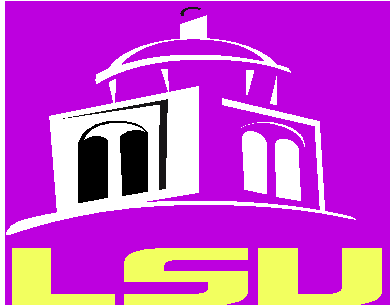 -Rifts, failed rifts 
Passive continental margins
Models of continental extension
Active rifting versus passive rifting
Postrift subsidence of continental margins
Dynamical models
McKenzie’s Uniform Stretching Model 
Modification of the uniform stretching model
Non-uniform stretching model
Pure shear versus simple shear models
Magmatic activity and finite rifting
Assumptions of Pure Shear Model
(1) Uniform stretching with depth
(2) Instantaneous stretching
(3) Pure shear stretching
(4) necking depth is at the surface
(5) Airy Isostasy
(6) No radiogenic heat production
(7) Heat flow is only vertical (one-dimensional)
Basins due to lithospheric stretching
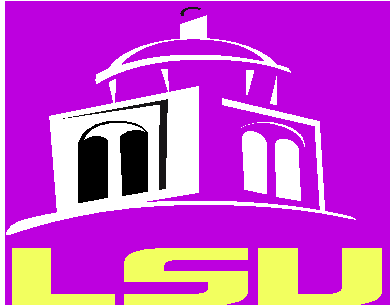 -Rifts, failed rifts 
Passive continental margins
Models of continental extension
Active rifting versus passive rifting
Postrift subsidence of continental margins
Dynamical models
McKenzie’s Uniform Stretching Model 
Modification of the uniform stretching model
Non-uniform stretching model
Pure shear versus simple shear models
Magmatic activity and finite rifting
Non-uniform extension
Non-uniform extension--laterally discontinuous
(a) Jurassic landward of hinge zone. Uniform stretching but only seaward of hinge zone.
(b) No Jurassic landward of hinge zone. Lithosphere thinned uniformly seaward of hinge zone. Only mantle thinned landward of hinge zone. Rift-flank uplift. (Matches data)
Why use a continuous-stretching-with-depth model
Sometimes the jump in physical properties between crust and mantle can not be observed (Biscay Margin), so a continuous increase of stretching with depth is used.  
This simple model can also explain rift-sag or steer’s-head-stratigraphy- type basins.
Basins due to lithospheric stretching
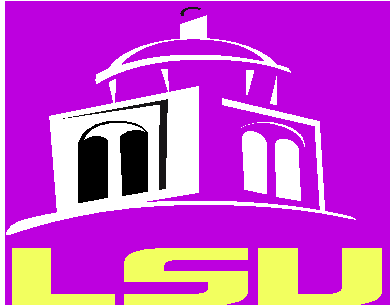 -Rifts, failed rifts 
Passive continental margins
Models of continental extension
Active rifting versus passive rifting
Postrift subsidence of continental margins
Dynamical models
McKenzie’s Uniform Stretching Model 
Modification of the uniform stretching model
Non-uniform stretching model
Pure shear versus simple shear models
Magmatic activity and finite rifting
Simple Shear vs. Pure Shear
Simple Shear
Simple Shear
Simple Shear vs. Pure Shear
Basins due to lithospheric stretching
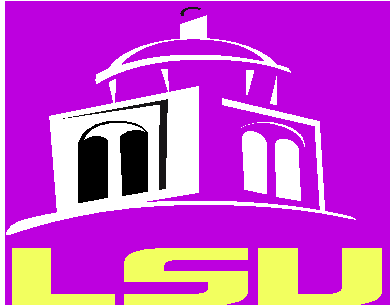 -Rifts, failed rifts 
Passive continental margins
Models of continental extension
Active rifting versus passive rifting
Postrift subsidence of continental margins
Dynamical models
McKenzie’s Uniform Stretching Model
Modification of the uniform stretching model
Non-uniform stretching model
Pure shear versus simple shear models
Magmatic activity and finite rifting
Heat advected by magma formed at a rifted margin that becomes a divergent plate boundary decreases initial synrift subsidence
Added magma
Basins due to lithospheric stretching
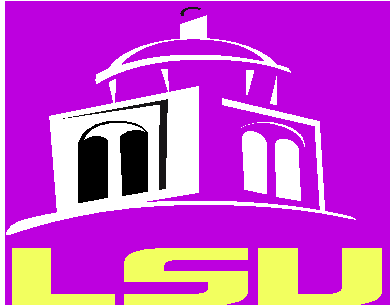 Modification of the uniform stretching model
Induced mantle convection
Flexural compensation
Lithospheric necking
Narrow vs. wide rifts
Rheology of continental lithosphere
Mantle plumes
Melt generation during continental extension
- Stretch factor and strain rate history
Induced mantle convection (Rift-flank-uplift)(I- “observations”)
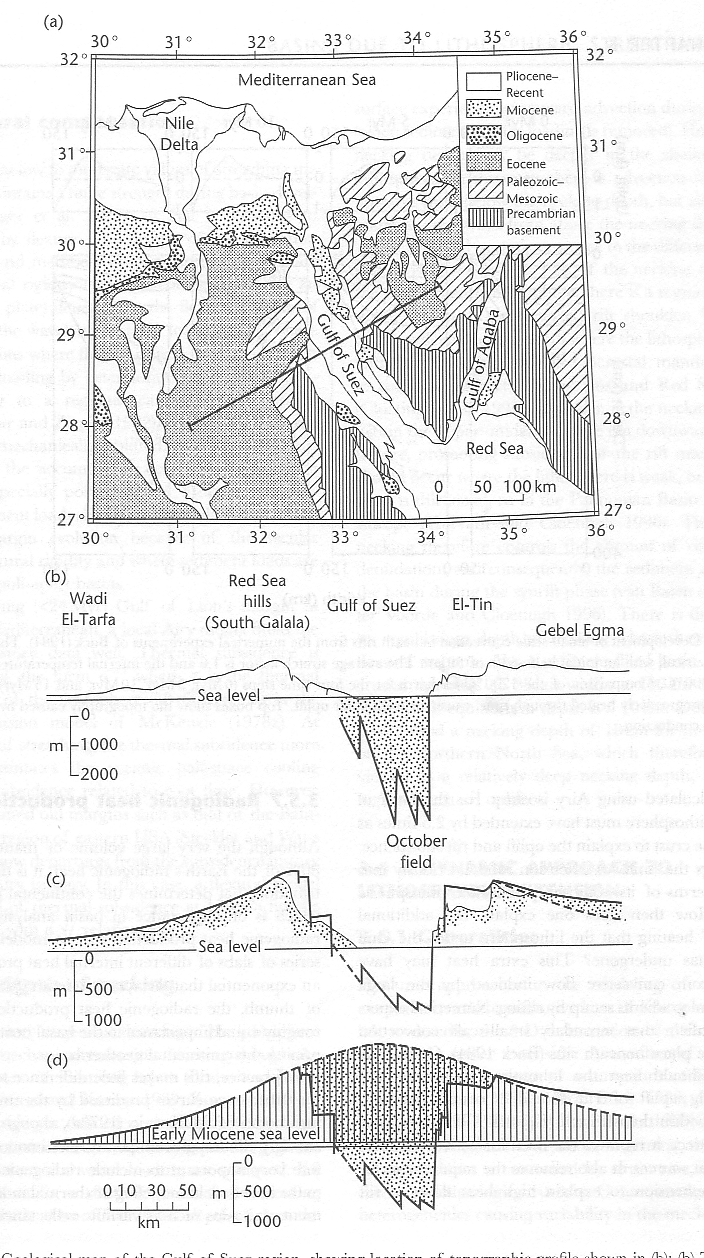 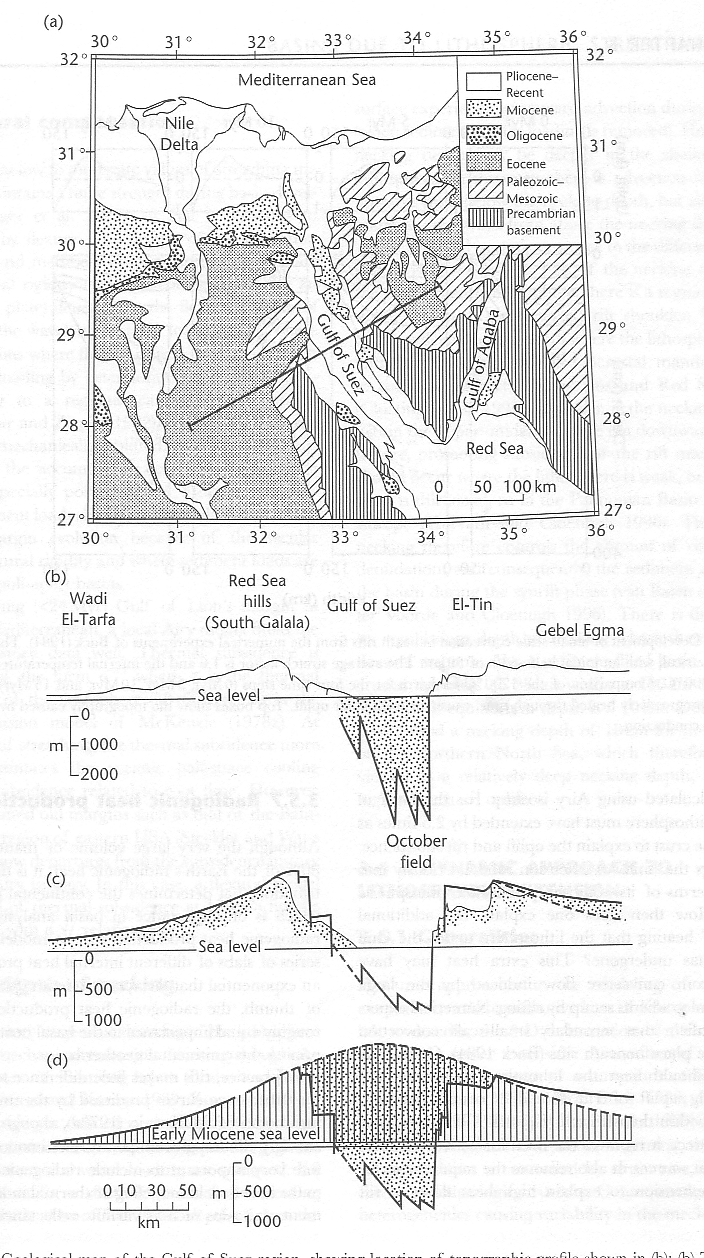 Induced mantl convection (Rift-flank-uplift)
Sedimentary infill
Without erosion or sediments (Airy)
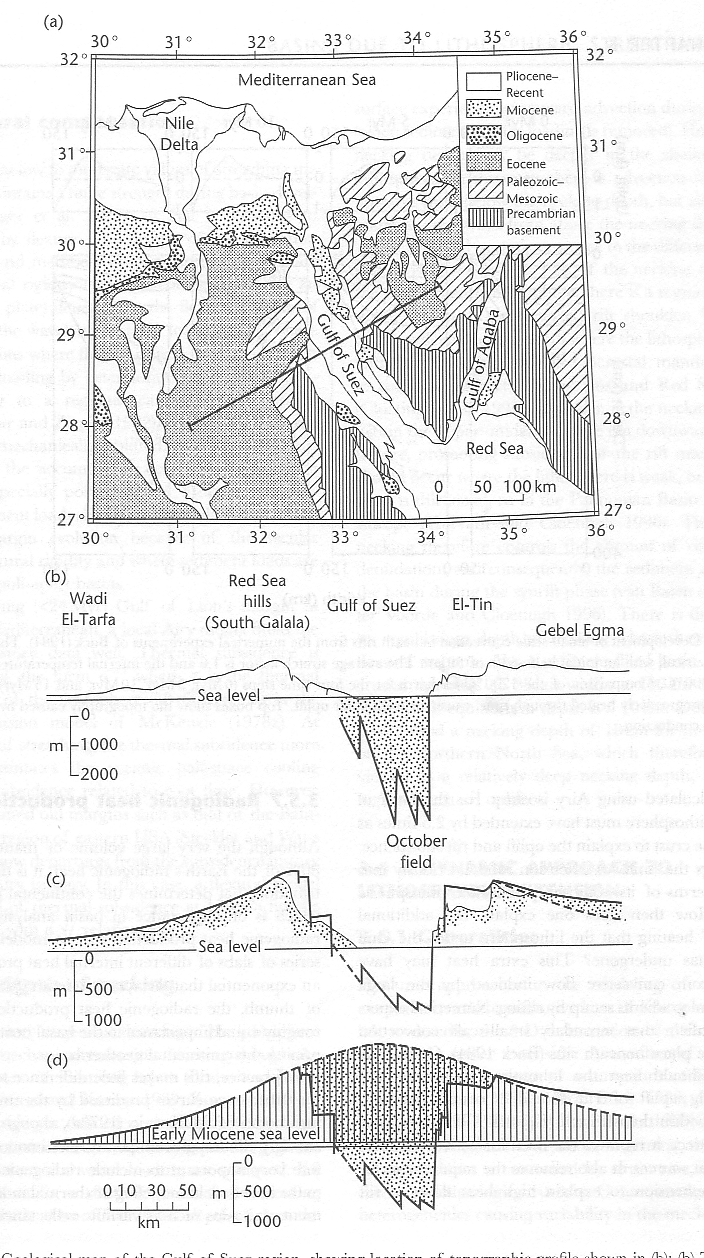 Induced mantl convection (Rift-flank-uplift)
Without erosion or sediments (Airy)
thermal uplift
faulting
Induced mantle convection
Steckler’s Red Sea Rift study suggests that rift-flank erosion occurred during the main phase of extension.
Uniform extension cannot explain observed flank uplift and erosion


Secondary convection induced by sharp lateral temperature gradients could have advected additional heat without the need for non-uniform extension
Induced mantle convection
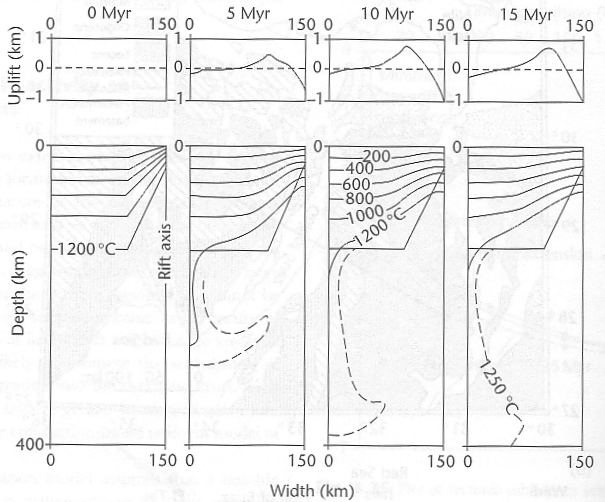 Convection and conduction
Basins due to lithospheric stretching
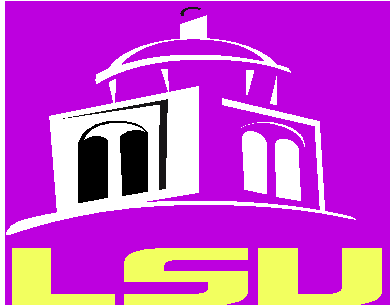 Modification of the uniform stretching model
Induced mantle convection
Flexural compensation
Lithospheric necking
Narrow vs. wide rifts
Rheology of continental lithosphere
Mantle plumes
Melt generation during continental extension
- Stretch factor and strain rate history
Flexural Compensation
Local (Airy isostasy) when lithosphere is hot, young and weak and lateral strength is minimal. (J.L.)

General case of low-flexure-to-no-flexure
Basins due to lithospheric stretching
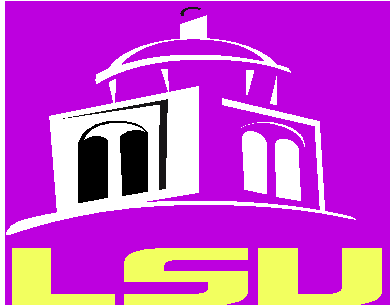 Magmatic activity
Induced mantle convection
Flexural compensation
Lithospheric necking
Narrow vs. wide rifts
Rheology of continental lithosphere
Mantle plumes
Melt generation during continental extension
- Stretch factor and strain rate history
Lithospheric Necking
Lithosphere is rheologically layered: intermingled weak and strong layers depending on temperature, strain rate, fluid content etc.
Lithospheric necking
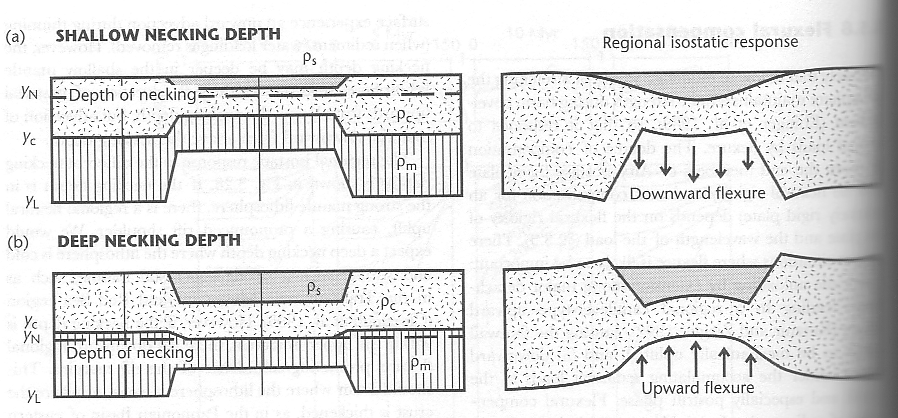 Basins due to lithospheric stretching
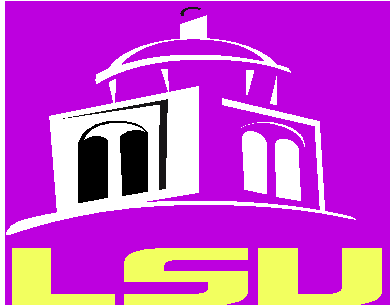 Magmatic activity
Induced mantle convection
Flexural compensation
Lithospheric necking
Narrow vs. wide rifts
Rheology of continental lithosphere
Mantle plumes
Melt generation during continental extension
- Stretch factor and strain rate history
Observations on continental extension
Time scale and extension – PIZZA MODELS
Thin crust
wide rifts
Thick crust
km
km
narrow rifts
30
60
10 mm/yr
Dip of master fault
Rate of extension
Narrow rifts with low extension
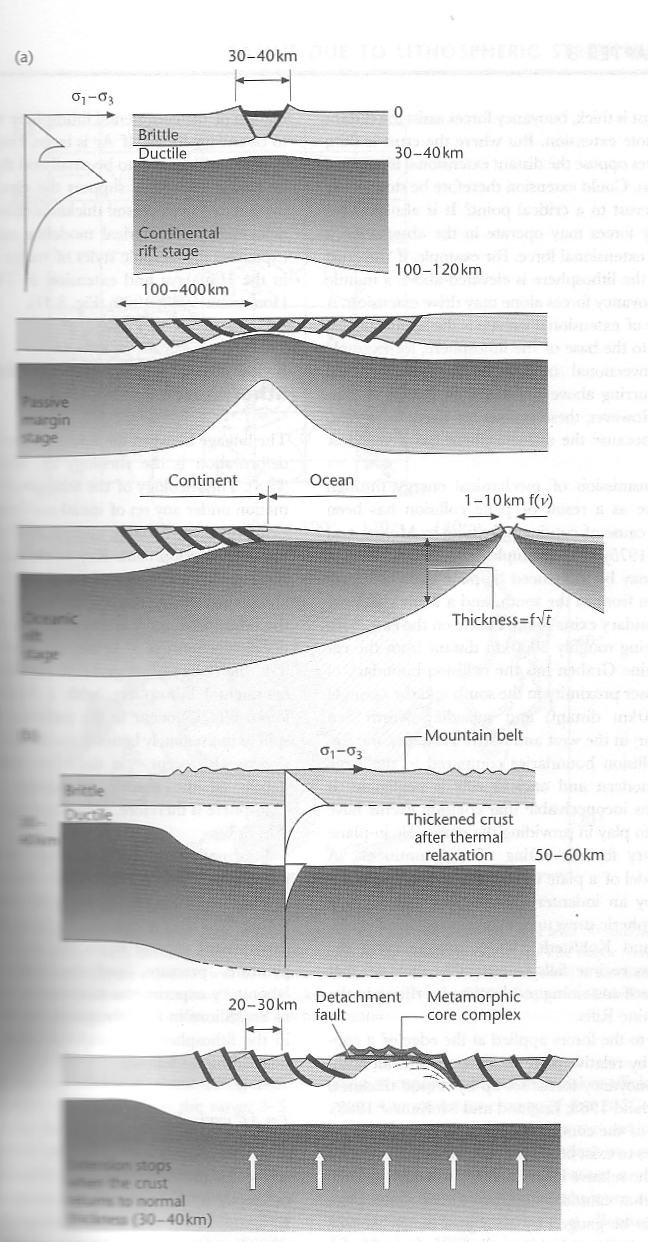 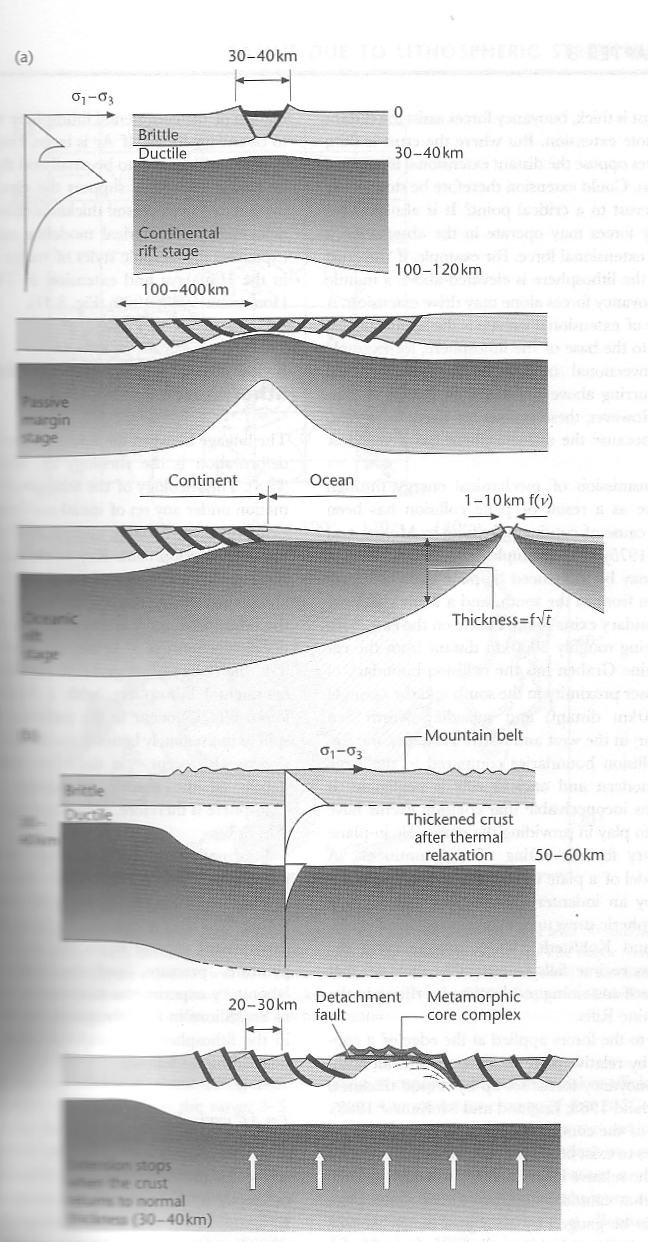 Basin and Range wide rift zone
Extension ends when crust reaches 30-40 km
Basins due to lithospheric stretching
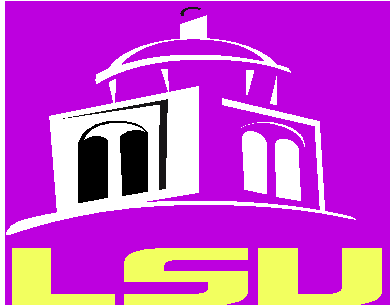 Magmatic activity
Induced mantle convection
Flexural compensation
Narrow vs. wide rifts
Lithospheric necking
Rheology of continental lithosphere
Mantle plumes
Melt generation during continental extension
- Stretch factor and strain rate history
Rheology of the continental lithosphereOctober 11 - due October 18
Please compare the YSE model (“jelly sandwich”) 
with a model where the mantle is also weak (“creme brulee”).
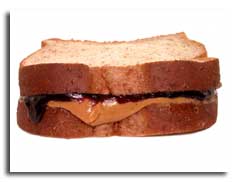 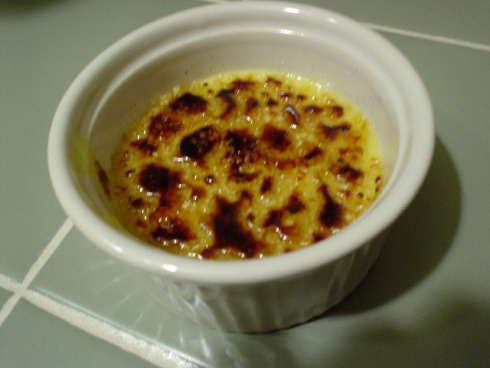 Basins due to lithospheric stretching
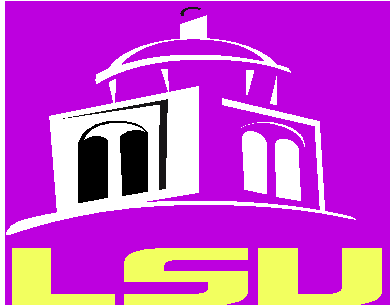 Magmatic activity
Induced mantle convection
Flexural compensation
Narrow vs. wide rifts
Lithospheric necking
Rheology of continental crust
Mantle plumes
Melt generation during continental extension
- Stretch factor and strain rate history
Mantle Plumes
In some places mantle plumes are known to exist:
Deccan Traps, Karoo of South Africa… areas of former rifting associated with anomalously hot asthenosphere
Mantle Plumes
“Mushroom” shape:
For example, the Cape Verde swell temperature distribution in the mantle is best modelled as:
1900 m
1500 km
1300 + C
Dynamic uplift
150 km
Basins due to lithospheric stretching
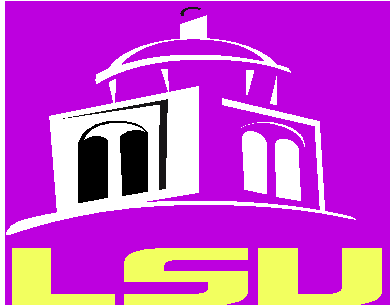 Magmatic activity
Induced mantle convection
Flexural compensation
Narrow vs. wide rifts
Lithospheric necking
Dynamic lithospheric extension
Rheology of continental crust
Mantle plumes
Melt generation during continental extension
- Stretch factor and strain rate history
Underplating
During rifting, igneous melt can pond under continental crust.

Igneous rock generated by adiabatic decompression has a density greater than continental crust and less than mantle.
Underplating
2.7
2.8
3.3
Continental crust
Oceanic crust
3.0
mantle
Underplating
Produces permanent uplift:


Uplift = Underplated thickness (1 – density underplating/density mantle)
Basins due to lithospheric stretching
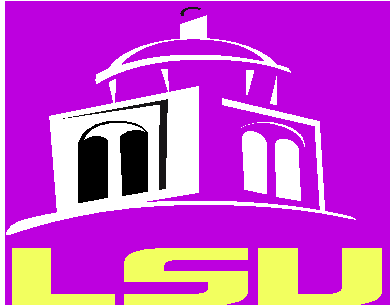 Magmatic activity
Induced mantle convection
Flexural compensation
Narrow vs. wide rifts
Lithospheric necking
Dynamic lithospheric extension
Rheology of continental crust
Mantle plumes
Melt generation during continental extension
- Stretch factor and strain rate history
Stretch factor and strain rate history
Mapping Moho
Inverting stratigraphic data
Forward modeling stratigraphic data
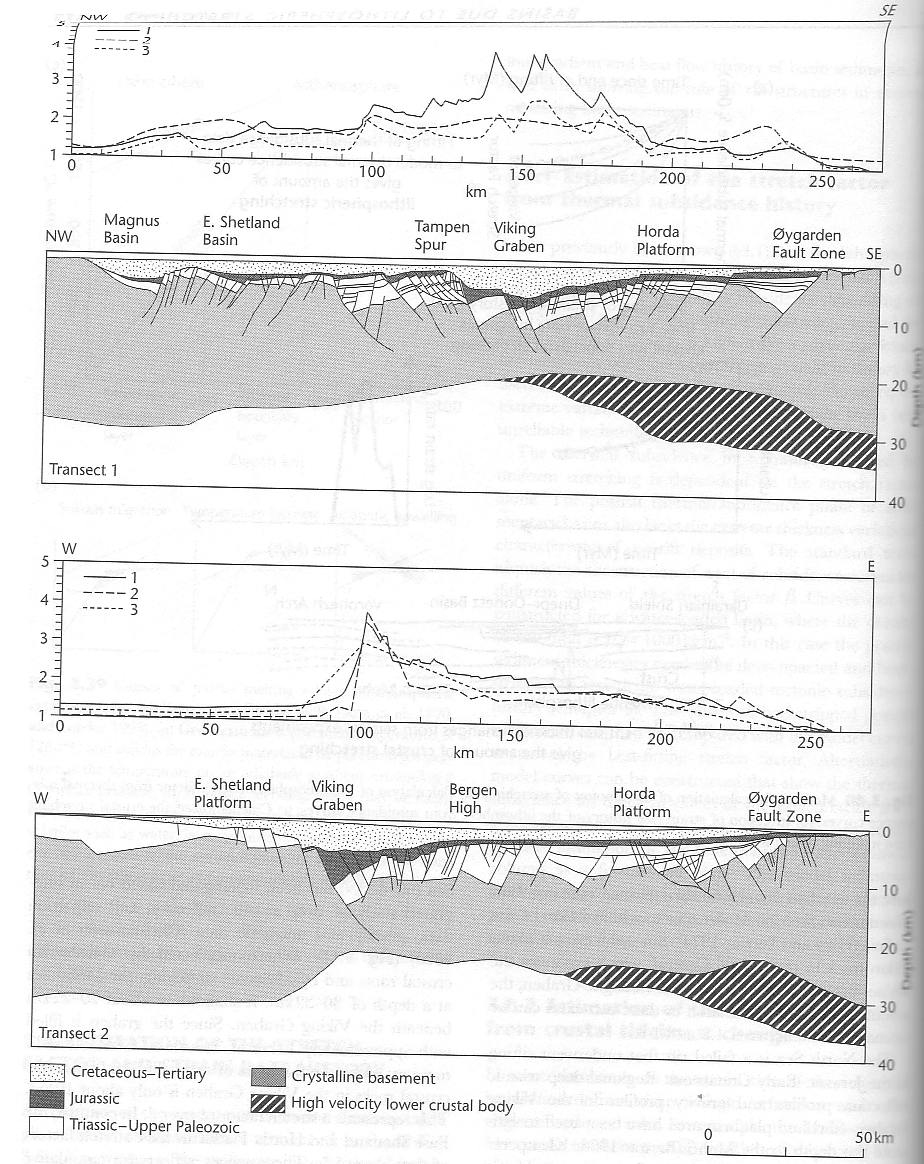 Inverse (2) and forward(3) modeled beta factors